Fall 2011
CS 480/680
Computer Graphics

Programming with Open GL
Part 5: Putting it all together
Dr. Frederick C Harris, Jr.
Objectives
Coupling shaders to applications
Reading
Compiling
Linking
Vertex Attributes
Setting up uniform variables
Example applications
Linking Shaders with Application
Read shaders
Compile shaders
Create a program object
Link everything together
Link variables in application with variables in shaders
Vertex attributes
Uniform variables
Program Object
Container for shaders 
Can contain multiple shaders
Other GLSL functions
GLuint myProgObj;
myProgObj = glCreateProgram();
 /* define shader objects here */
glUseProgram(myProgObj);
glLinkProgram(myProgObj);
Reading a Shader
Shaders are added to the program object and compiled
Usual method of passing a shader is as a null-terminated string using the function glShaderSource
If the shader is in a file, we can write a reader to convert the file to a string
Shader Reader
#include <stdio.h>

static char*
readShaderSource(const char* shaderFile)
{
    FILE* fp = fopen(shaderFile, "r");

    if ( fp == NULL ) { return NULL; }

    fseek(fp, 0L, SEEK_END);
    long size = ftell(fp);
    fseek(fp, 0L, SEEK_SET);
    char* buf = new char[size + 1];
    fread(buf, 1, size, fp);

    buf[size] = '\0';
    fclose(fp);

    return buf;
}
Adding a Vertex Shader
GLuint vShader;
GLunit myVertexObj;
GLchar vShaderfile[] = “my_vertex_shader”;
GLchar* vSource = 
        readShaderSource(vShaderFile);
glShaderSource(myVertexObj, 
          1, &vertexShaderFile, NULL);
myVertexObj = 
          glCreateShader(GL_VERTEX_SHADER);
glCompileShader(myVertexObj);
glAttachObject(myProgObj, myVertexObj);
Vertex Attributes
Vertex attributes are named in the shaders
Linker forms a table 
Application can get index from table and tie it to an application variable
Similar process for uniform variables
Vertex Attribute Example
#define BUFFER_OFFSET( offset )   
   ((GLvoid*) (offset))

GLuint loc = 
  glGetAttribLocation( program, "vPosition" );
glEnableVertexAttribArray( loc );
glVertexAttribPointer( loc, 2, GL_FLOAT, 
    GL_FALSE, 0, BUFFER_OFFSET(0) );
Uniform Variable Example
GLint angleParam;
angleParam = glGetUniformLocation(myProgObj, 
     "angle");
/* angle defined in shader */

/* my_angle set in application */
GLfloat my_angle;
my_angle = 5.0 /* or some other value */

glUniform1f(angleParam, my_angle);
Double Buffering
Updating the value of a uniform variable opens the door to animating an application
Execute glUniform in display callback
Force a redraw through glutPostRedisplay()
Need to prevent a partially redrawn frame buffer from being displayed
Draw into back buffer
Display front buffer
Swap buffers after updating finished
Adding Double Buffering
Request a double buffer
glutInitDisplayMode(GLUT_DOUBLE)
Swap buffers
void mydisplay()
{
	glClear(……);
 	glDrawArrays();
	glutSwapBuffers();
}
Idle Callback
Idle callback specifies function to be executed when no other actions pending
glutIdleFunc(myIdle);
void myIdle()
{
       // recompute display
       glutPostRedisplay();
}
Attribute and Varying Qualifiers
Starting with GLSL 1.5 attribute and varying qualifiers have been replaced by in and out qualifiers
No changes needed in application
Vertex shader example:
#version 1.4
attribute vec3 vPosition;
varying vec3 color;
#version 1.5
in vec3 vPosition;
out vec3 color;
Adding Color
If we set a color in the application, we can send it to the shaders as a vertex attribute or as a uniform variable depending on how often it changes
Let’s associate a color with each vertex
Set up an array of same size as positions
Send to GPU as a vertex buffer object
Setting Colors
typedef  vec3 color3;
color3 base_colors[4] = {color3(1.0, 0.0. 0.0), ….
color3 colors[NumVertices];
vec3 points[NumVertices];

//in loop setting positions

colors[i] = basecolors[color_index]
position[i] = …….
Setting Up Buffer Object
//need larger buffer

glBufferData(GL_ARRAY_BUFFER, sizeof(points) + 
   sizeof(colors), NULL, GL_STATIC_DRAW);

//load data separately

glBufferSubData(GL_ARRAY_BUFFER, 0, 
   sizeof(points), points);
glBufferSubData(GL_ARRAY_BUFFER, sizeof(points), 
   sizeof(colors), colors);
Second Vertex Array
// vPosition and vColor identifiers in vertex shader

loc = glGetAttribLocation(program, “vPosition”);
glEnableVertexAttribArray(loc);
glVertexAttribPointer(loc, 3, GL_FLOAT, GL_FALSE, 0,
    BUFFER_OFFSET(0));

loc2 = glGetAttribLocation(program, “vColor”);
glEnableVertexAttribArray(loc2);
glVertexAttribPointer(loc2, 3, GL_FLOAT, GL_FALSE, 0,
    BUFFER_OFFSET(sizeofpoints));
Vertex Shader Applications
Moving vertices
Morphing 
Wave motion
Fractals
Lighting
More realistic models
Cartoon shaders
Wave Motion Vertex Shader
in vec4 vPosition;
uniform float xs, zs, // frequencies 
uniform float h; // height scale
void main()
{
  vec4 t = vPosition;
  t.y = vPosition.y 
     + h*sin(time + xs*vPosition.x)
     + h*sin(time + zs*vPosition.z);
  gl_Position = t;
}
Particle System
in vec3 vPosition;
Uniform mat4 ModelViewProjectionMatrix;
uniform vec3 init_vel;
uniform float g, m, t;
void main()
{
vec3 object_pos;
object_pos.x = vPosition.x + vel.x*t;
object_pos.y = vPosition.y + vel.y*t 
       + g/(2.0*m)*t*t;
object_pos.z = vPosition.z + vel.z*t;
gl_Position = 
  ModelViewProjectionMatrix*vec4(object_pos,1);
}
Pass Through Fragment Shader
/* pass-through fragment shader */

in vec4 color;
void main(void)
{
     gl_FragColor = color;
}
Vertex vs Fragment Lighting
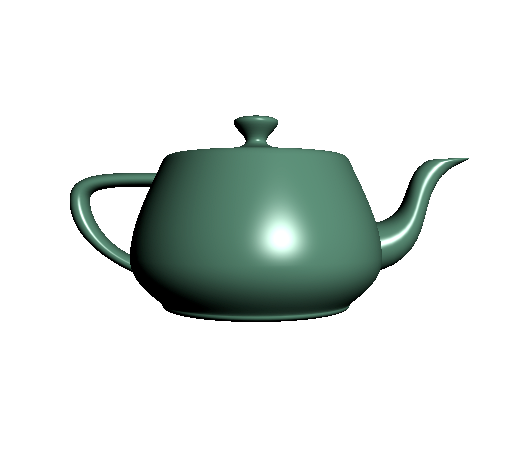 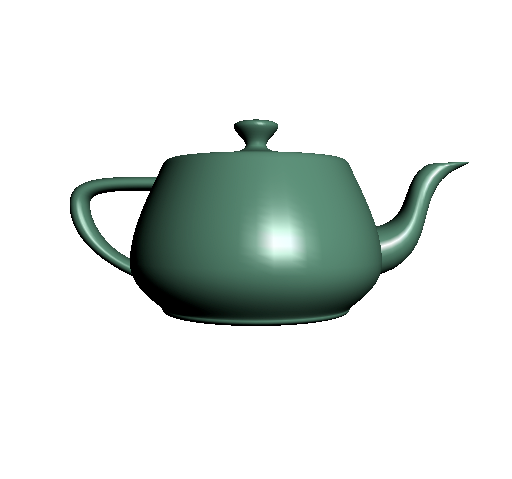 per vertex lighting
per fragment lighting
Fragment Shader Applications
Texture mapping
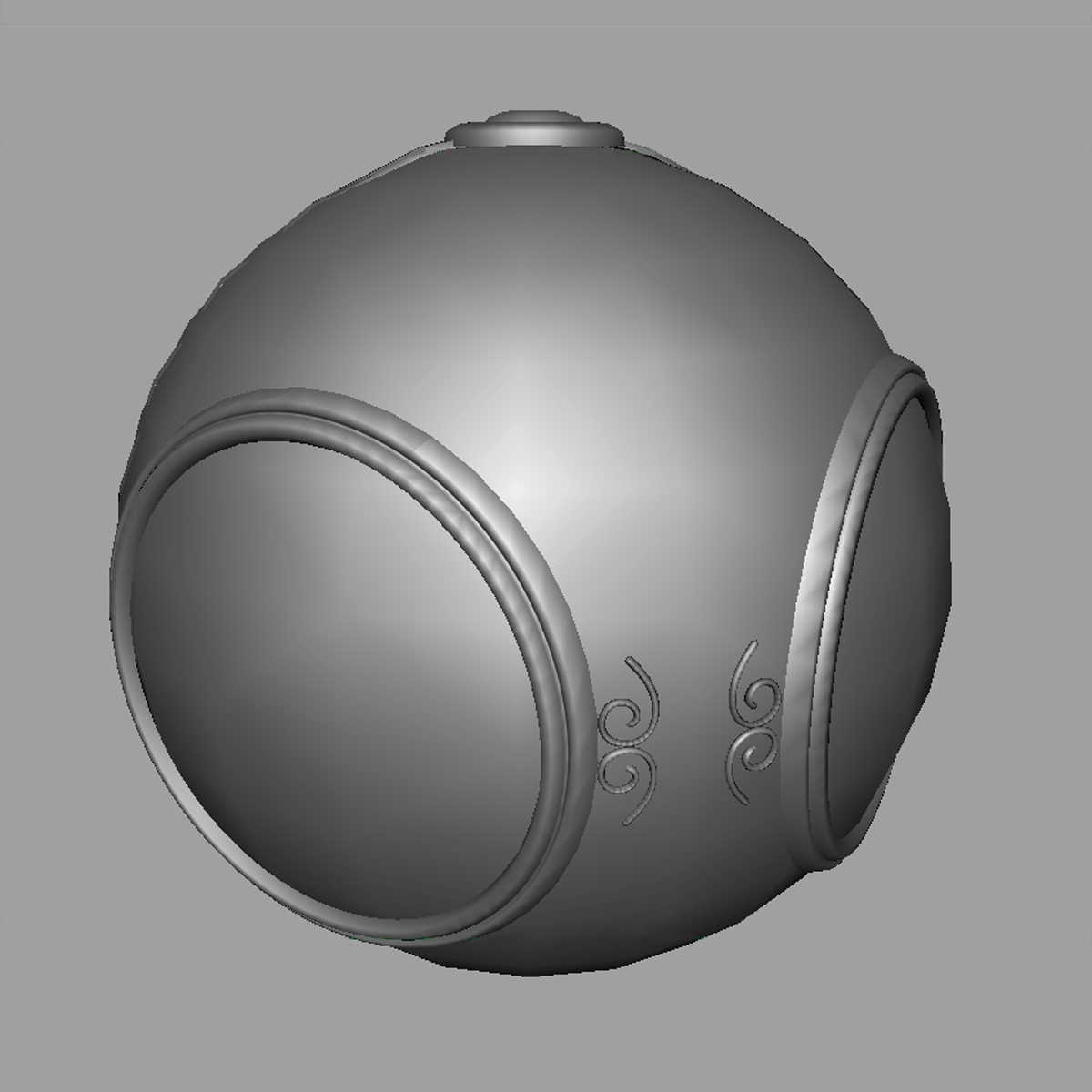 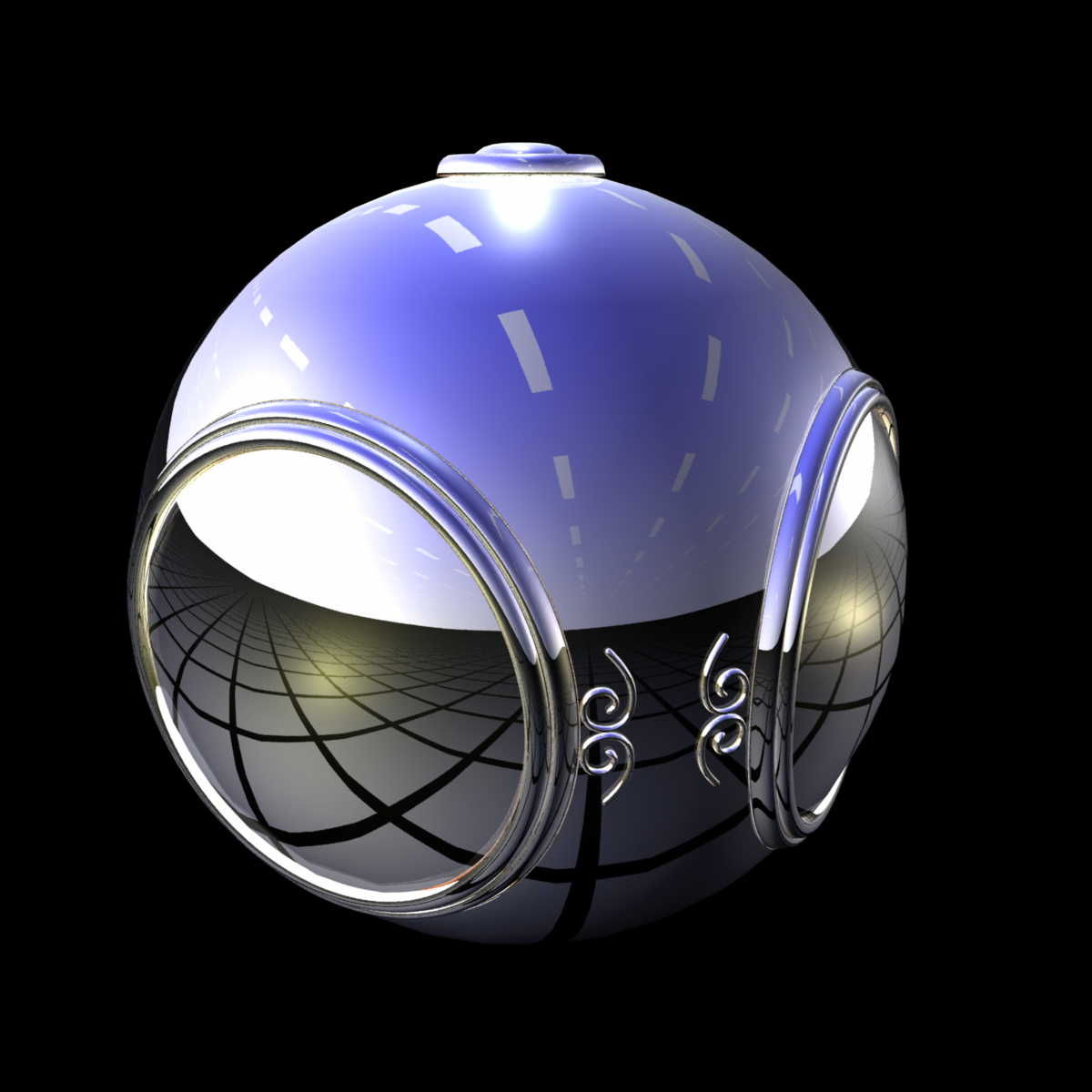 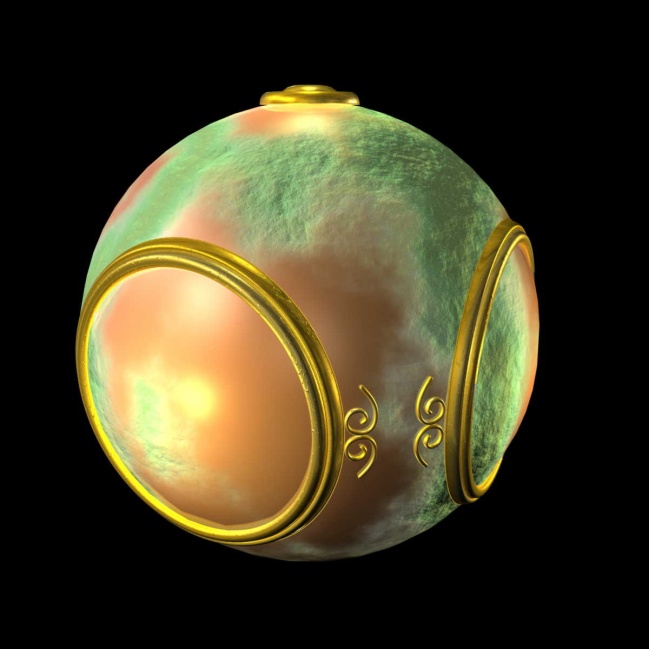 smooth shading
environment mapping
bump mapping